Air  Force Reserve Officer Training CorpsDetachment 295
Overview
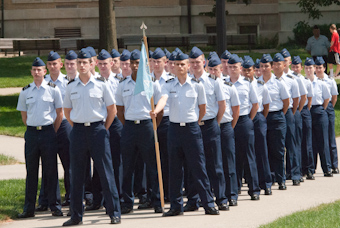 Det 295
What is AFROTC?
AFROTC Requirements
Cadet Progression
Weekly Time Commitment
Career Opportunities
Scholarships
Active Duty Benefits
Cadet Experiences
Q&A
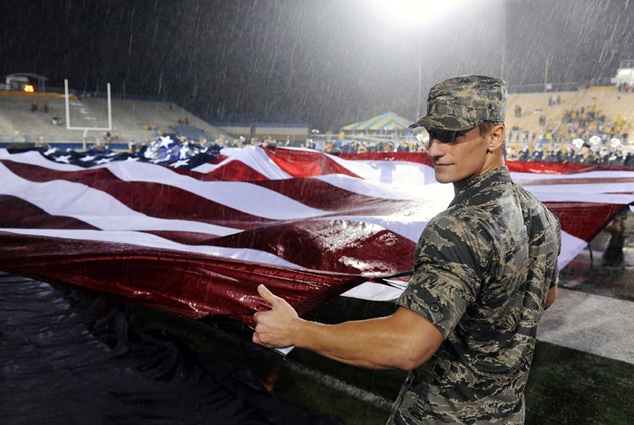 Detachment 295
Hosted by UofL
Academic classes / LLAB held at UofL
Fitness Assessments (FA) given at UofL
Crosstown students can exercise at their campus / on their own*

  Crosstown Universities
Indiana University Southeast
Jefferson Community & Technical College
Bellarmine University
Spalding University
Embry-Riddle Worldwide
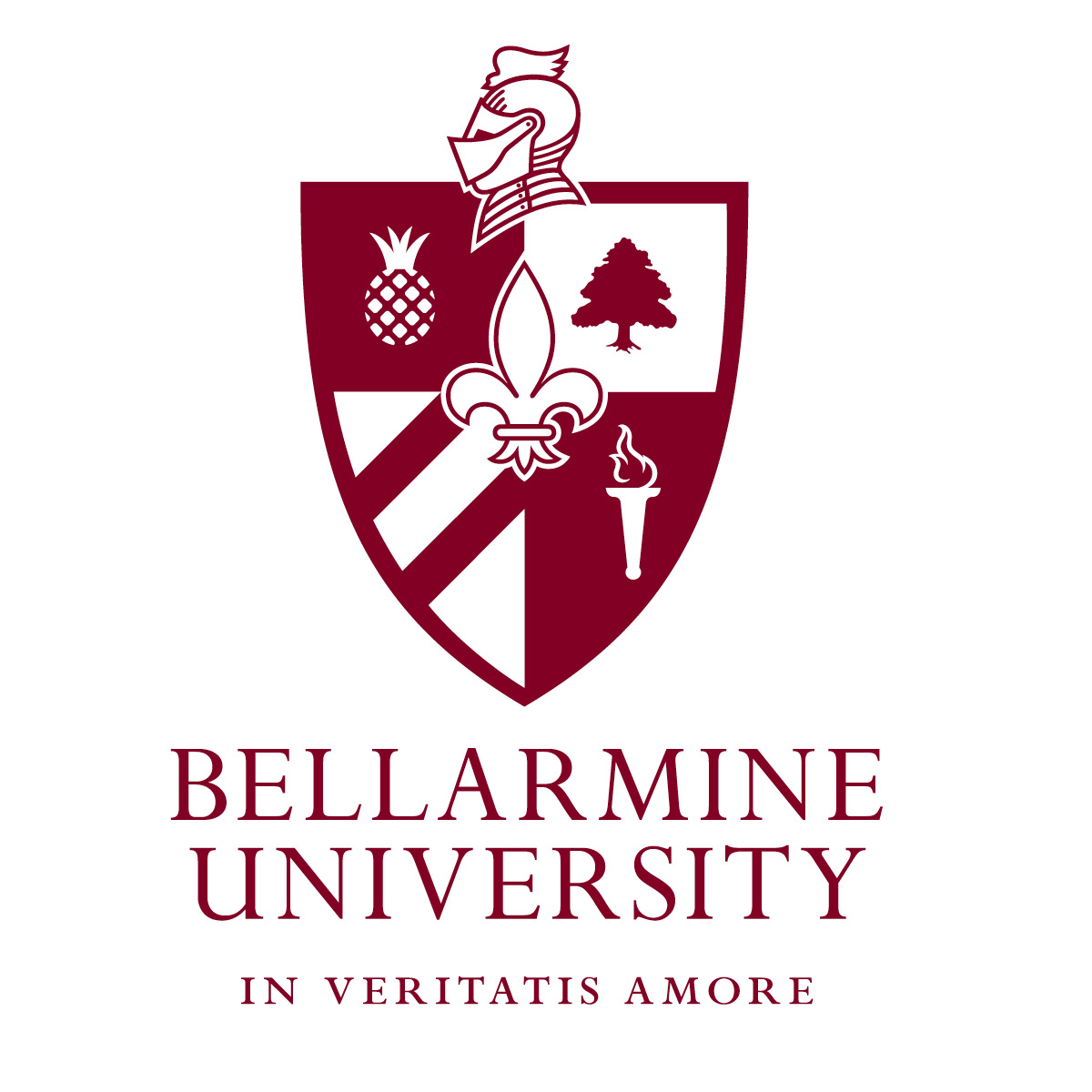 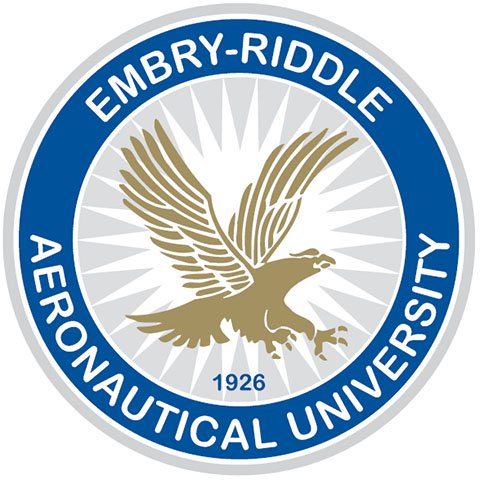 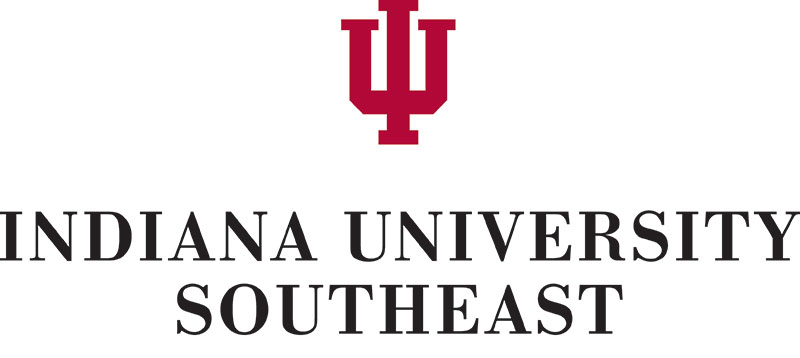 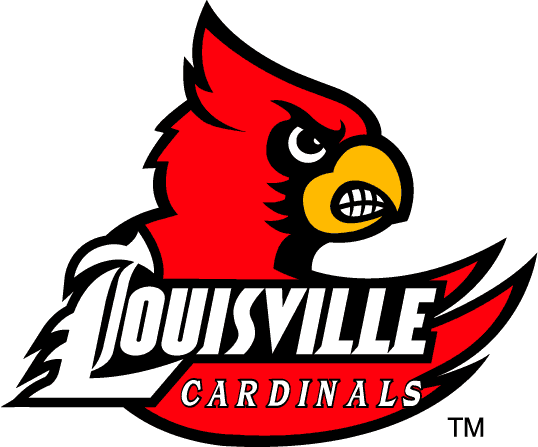 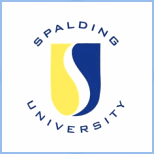 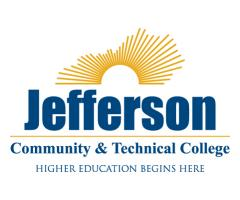 Program Expectations
We expect our cadets to:
Live the Air Force Core Values
Integrity First
Service Before Self
Excellence In All We Do
Be totally fit (emotionally, mentally, spiritually, physically & socially)
Embrace challenges and conquer them
Prepare for their future
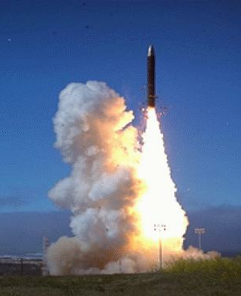 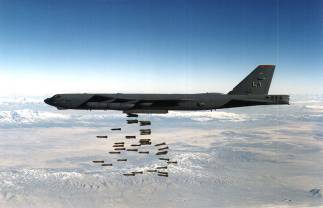 What is AFROTC?
One of three commissioning sources for the Air Force: 
United States Air Force Academy (USAFA)
Officer Training School (OTS)
AFROTC (Largest)
4-year academic program ending with a bachelor’s degree and a commission into the USAF (Guard, Reserve, or Active Duty)
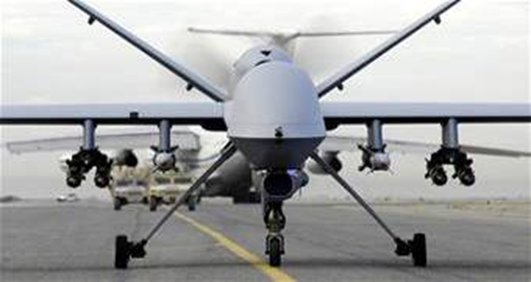 ROTC Mission
AFROTC Mission: To develop premier leaders of character for the Air Force
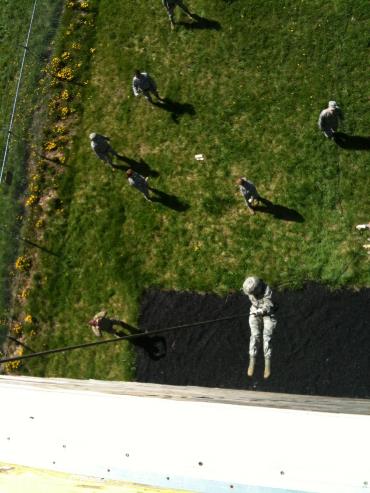 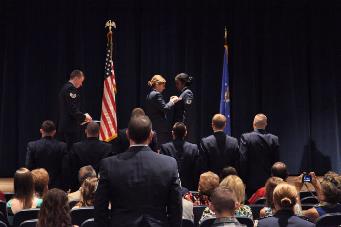 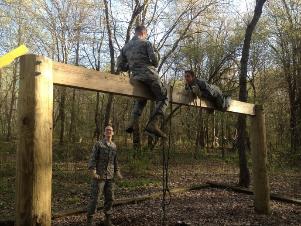 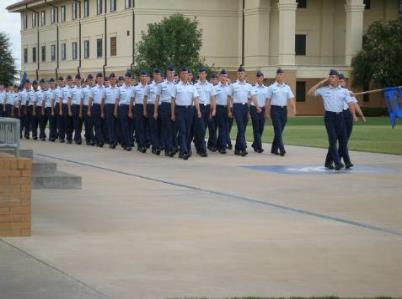 ROTC Requirements
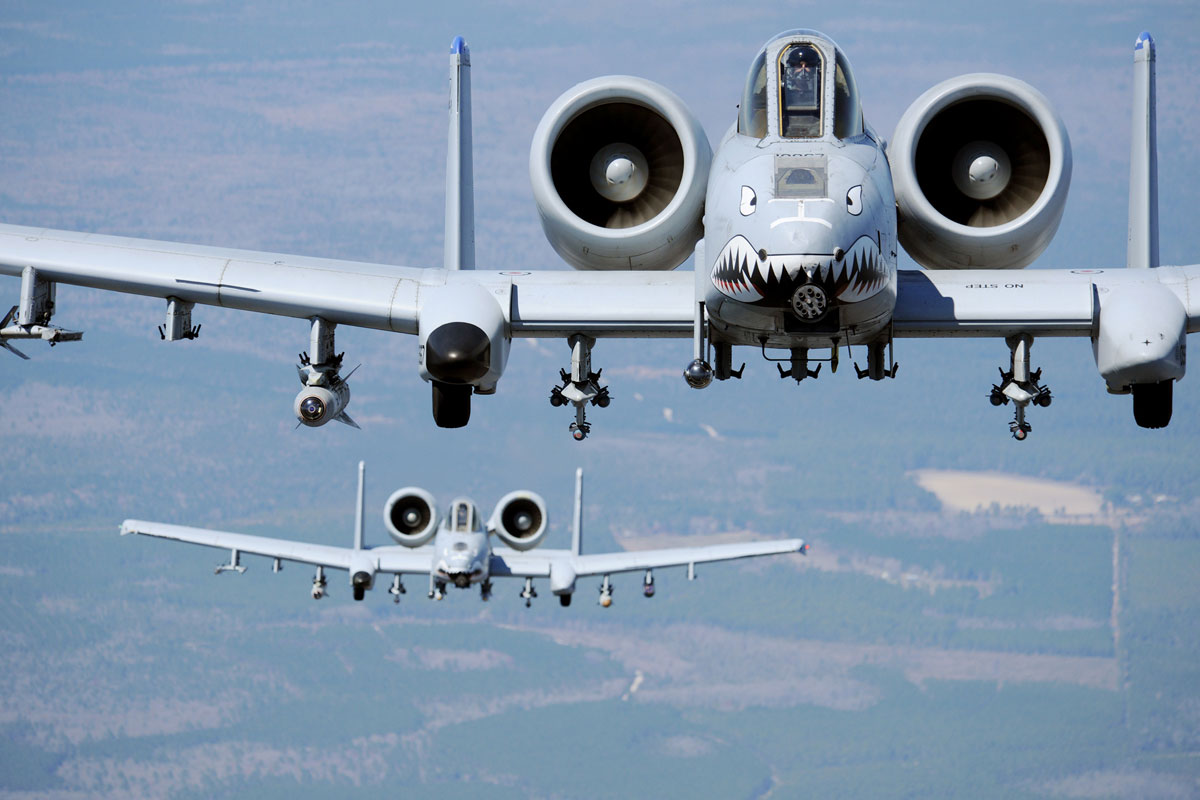 Graduation Requirements:
Accredited bachelor’s degree of your choosing
Commissioning Requirements:
US Citizen
DoDMERB
Attend/complete AFROTC academic classes
Pass a Physical Fitness Assessment
1 minute pushups, 1 minute situps, 1.5 mile run
AFOQT 
Complete Field Training
Demonstrate Effective Leadership Traits
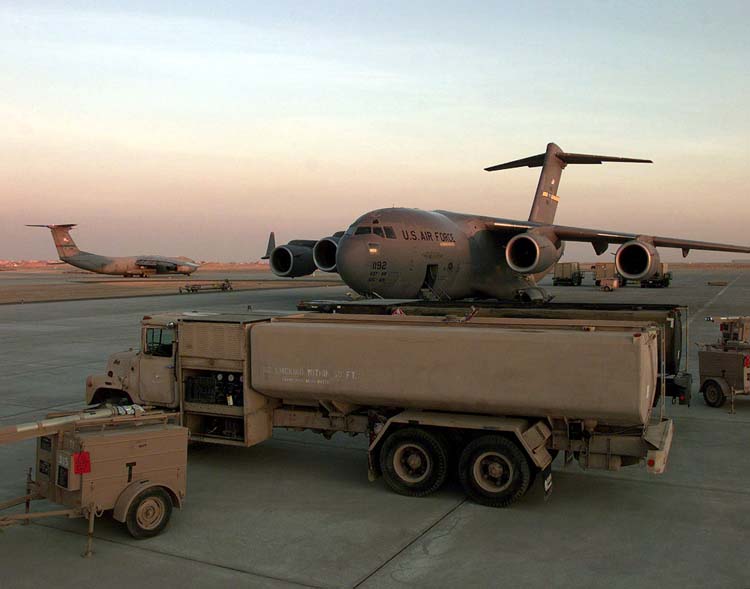 Cadet Progression
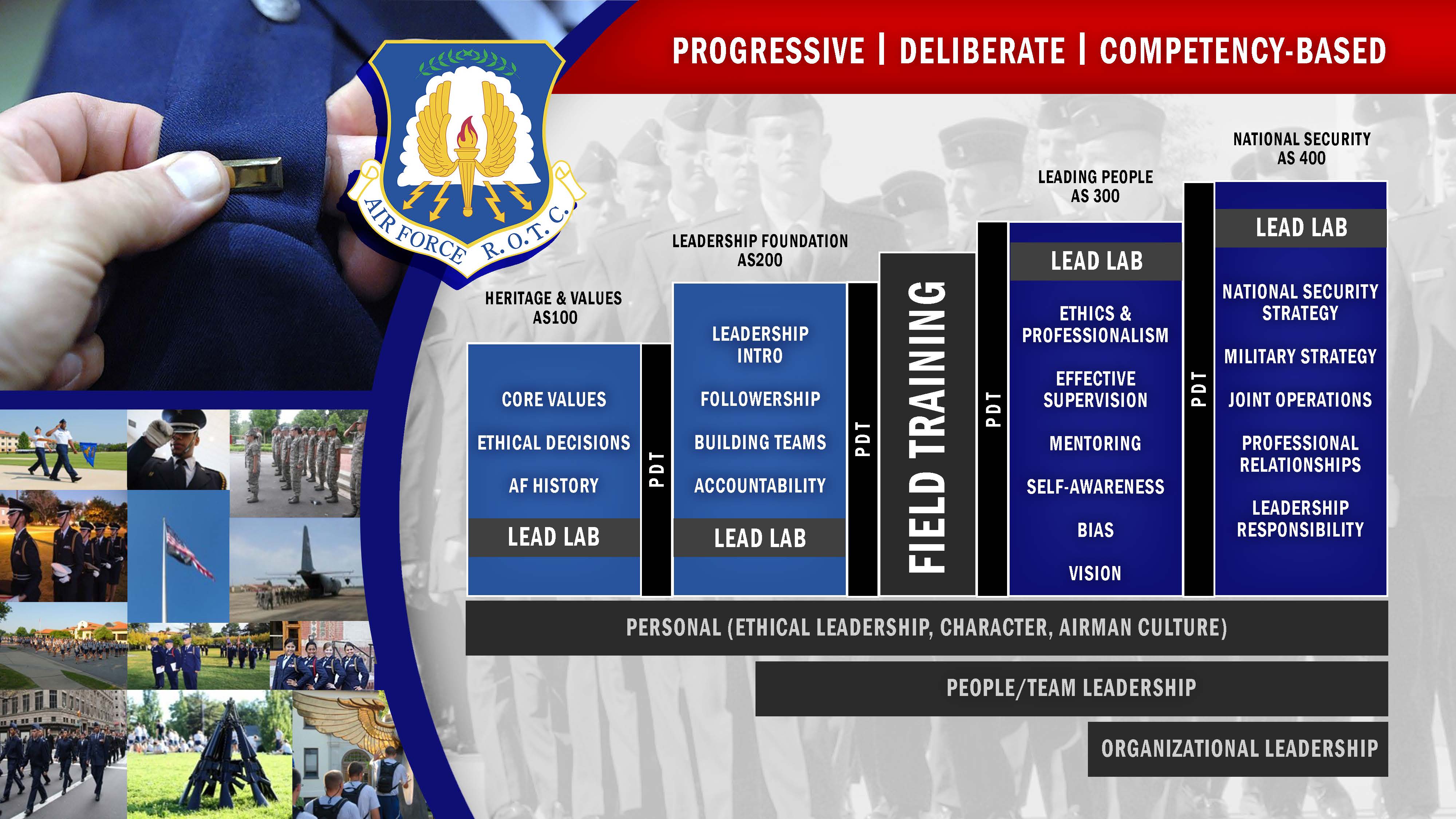 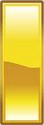 NATIONAL SECURITY AFFAIRS I/II & PREPARATION FOR ACTIVE DUTY
(3 CREDITS/SEM)
2 WEEK
FIELD TRAINING
FOUNDATIONS OF
U.S. AIR FORCE I/II
(1 CREDIT/SEM)
AIR
POWER I/II
(1 CREDIT/SEM)
LEADERSHIP
STUDIES I/II
(3 CREDITS/SEM)
SENIOR
FRESHMAN
SOPHOMORE
JUNIOR
GMC
GENERAL MILITARY COURSE
POC
PROFESSIONAL OFFICER COURSE
LEADERSHIP LABORATORY
(1 CREDIT/SEM)
Weekly Time Commitment
*Time is in Hours/Individual Experiences May Vary*
Air Force Officer Career’s
Over 100+ Career Fields
Navigator
Air Field Operations
Intelligence
Security Forces
Special Investigations Officer
Civil Engineering
Financial Management
Contracting
Weather
Public Affairs
Munitions/Missile Maintenance
Behavioral Sciences
Planning and Programming
Chemist/Nuclear Chemist
Special Tactics Officer
Band Officer
Chaplain
Lawyer
Combat Rescue Officer
Pilot
Air Battle Management
Combat Control
Air Liaison Officer
Aircraft Maintenance
Space and Missile Operations
Developmental Engineering
Manpower & Quality Management Personnel
Scientific Research
Acquisitions
Communications
Cyberspace Operations
Combat Systems 
Health Facilities Architect/Engineer
Logistics
Services
Medical Corps
Remotely Piloted Aircraft Pilot
Scholarship Opportunities
Note: HSSP deadline is 1 December your senior year. Apply at AFROTC.com
AFROTC
High School Scholarship
In-College Scholarship
Express Scholarship (Job Specific)
University 
May offer Room/Board*

Types of Scholarships:
Full Tuition
$18K
Full In-State Tuition
   Scholarship students receive 
    $900 annually for books and a
     monthly stipend
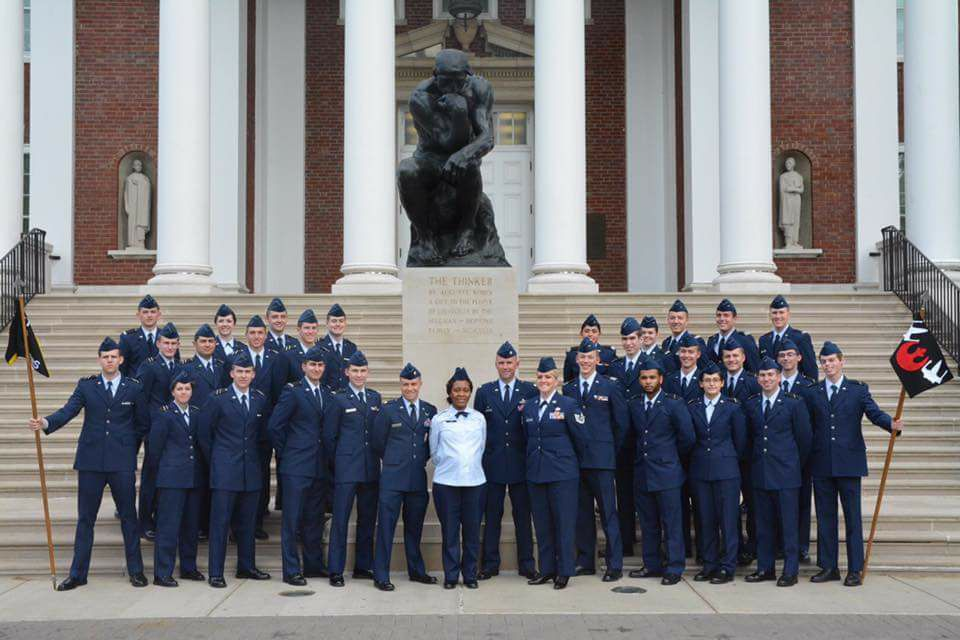 [Speaker Notes: *Detachment 295 at the University of Louisville WILL PAY for student’s Room/Board, if they are on scholarship.]
Scholarship Opportunities
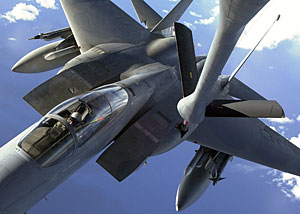 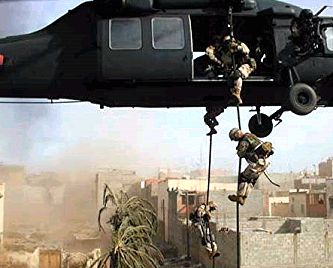 Highly Competitive!
Active Duty Benefits
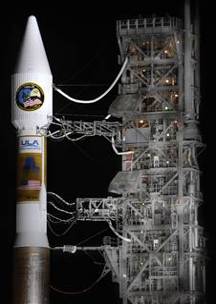 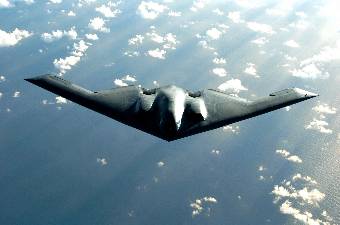 * Does not include BAH or BAS
[Speaker Notes: O-1 is the equivalent of a 2nd Lieutenant, which is the rank you will commission into upon graduation and completion of the program.

BAH: Basic Housing Allowance – monthly stipend you will receive to go towards your living quarters
BAS: Basic Allowance for Subsistence – this is meant to offset the cost for a member’s meal]
Active Duty Benefits
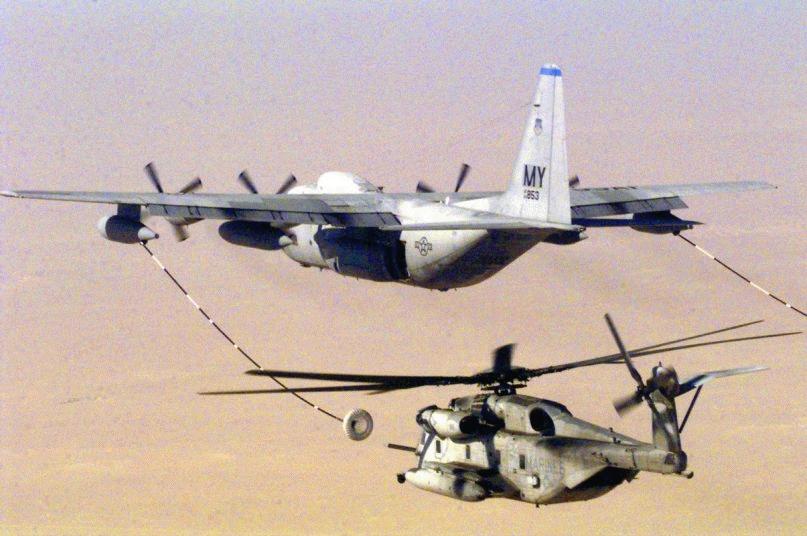 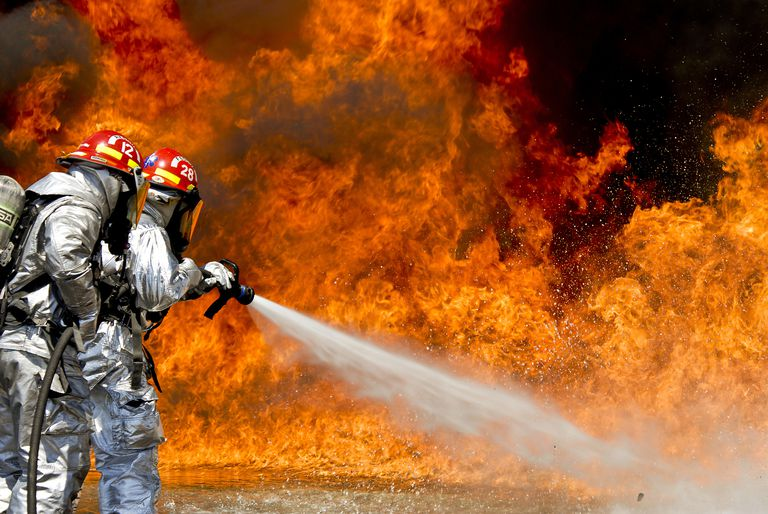 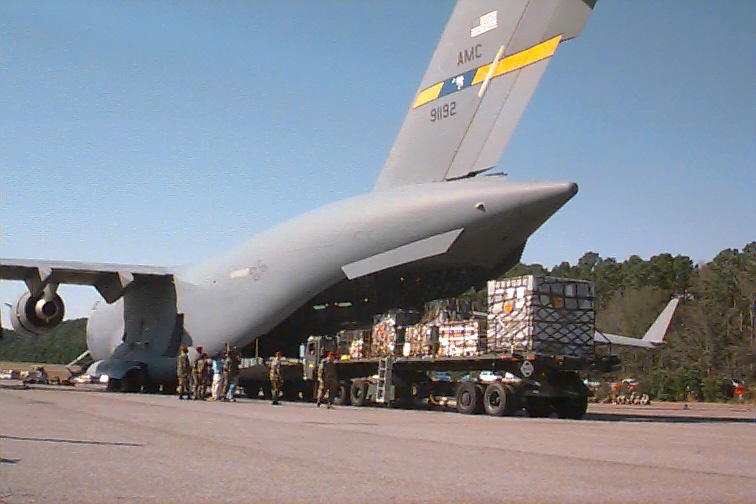 Free medical/dental care
30 days paid vacation/ yr
Retirement after 20 yrs
New 401k type retirement plan
[Speaker Notes: The average pay numbers are taking into account the BAH and BAS national average numbers. This is a rough estimate of what you can expect to make, before taxes, when you are filling the rank above.]
Summary
Det 295
What is AFROTC?
AFROTC Requirements
Cadet Progression
Weekly Time Commitment
Career Opportunities
Scholarships
Active Duty Benefits
Cadet Experiences
Q&A
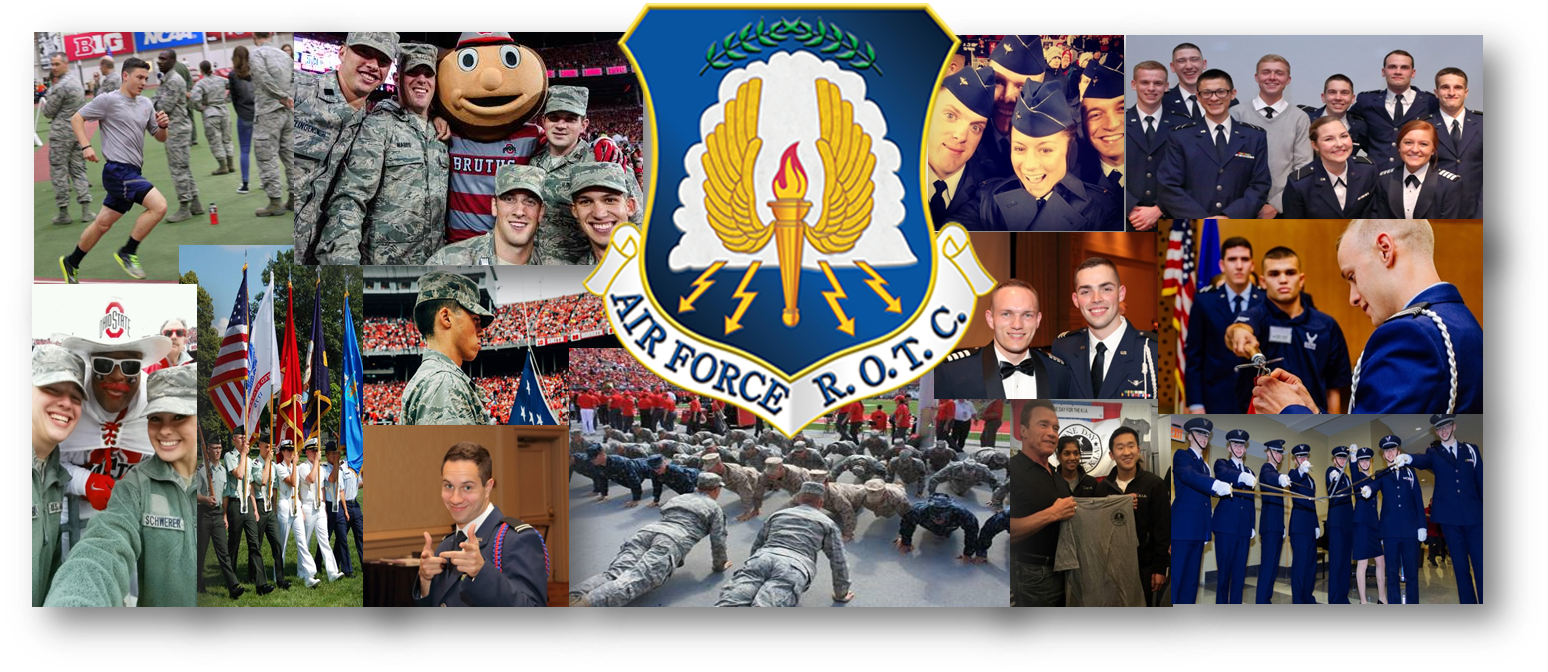 QUESTIONS?
Captain Colin Backert
University of Louisville, Det 295
(502) 852-3601
colin.backert@louisville.edu 
www.AFROTC.com